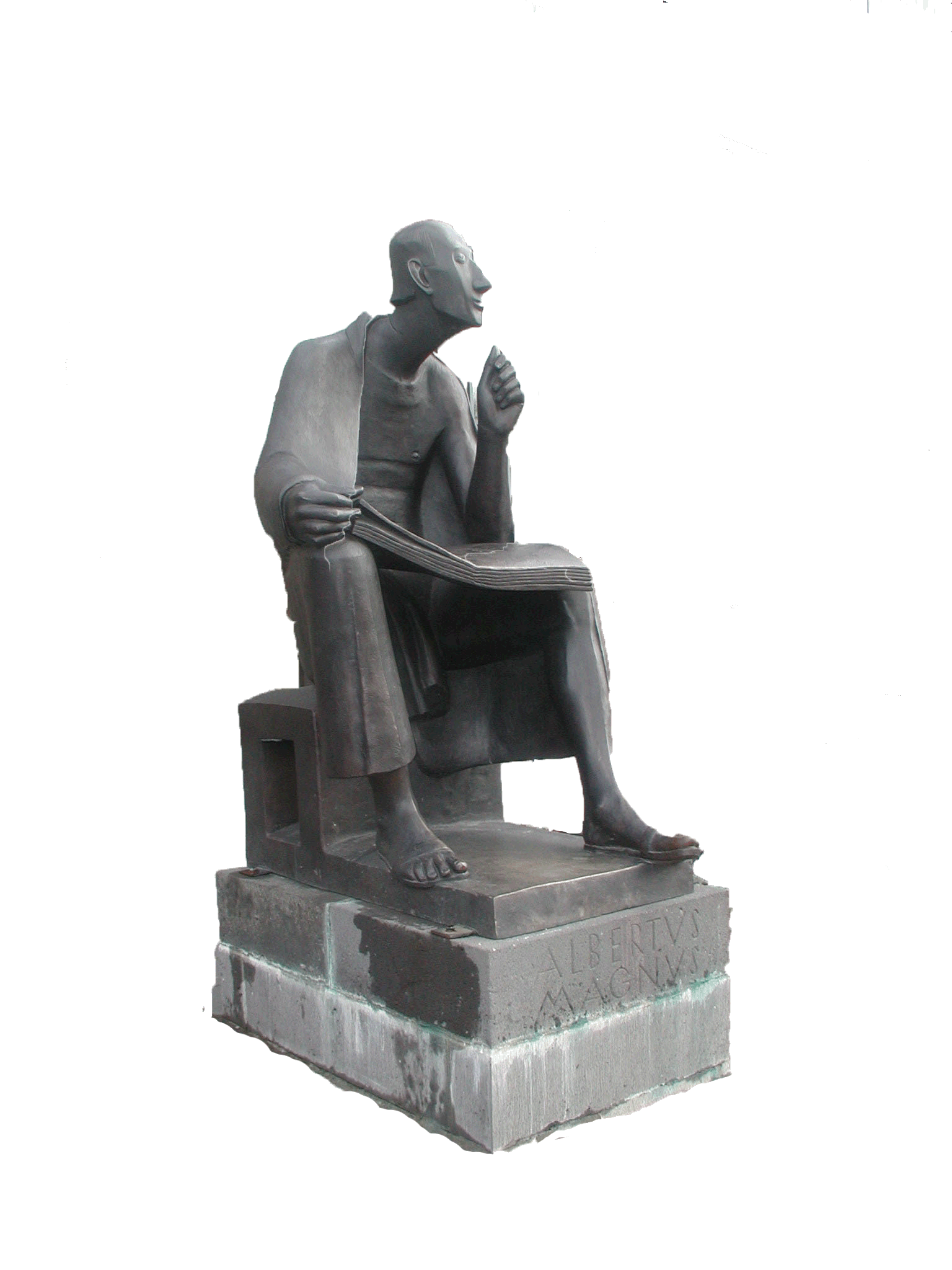 Photoshop
2
Überblick Themen des Kurses
1. Erste Schritte in Photoshop
 Start-Bildschirm, Öffnen/Speichern, Konvertieren
 Grafik-Formate, Arbeitsfläche, Bildgröße
 Mit Auswahlen arbeiten, Innen und Außen, Auswahlkante (weiche Kante)
 2. Ebenen, Texte und Auswahl
Aufteilung in Ebenen, Arbeiten in Ebenen, 
Texte in Fotos einfügen, Ebenenstile
Auswahl und Inhalt, Freistellen (Zauberstab), Schnellfreistellen
 3. Montage und Retusche
Zusammenfügen einzelner Fototeile, Retusche mit dem Kopierstempel   
4. Automatisieren (Massenverarbeitung) 
Aktionen, Aufzeichnen von Aktionen, 
Stapelverarbeitung  »
Ebenen
Ebenen
Einfügen aus Zwischenablage
Es entsteht immer eine neue Ebene  
Ebenen stehen in einer Reihenfolge
Blickrichtung: Von oben nach unten
Die Ebene HINTERGRUND
Der Hintergrund ist grundsätzlich ‚fixiert‘
Ebenen-Bedienfelder (rechts) ausklappen
Menü FENSTER > EBENEN
Menü EBENE  	
Englisch ‚Layer‘              »
Ebenen Fenster einblenden  (Handout)
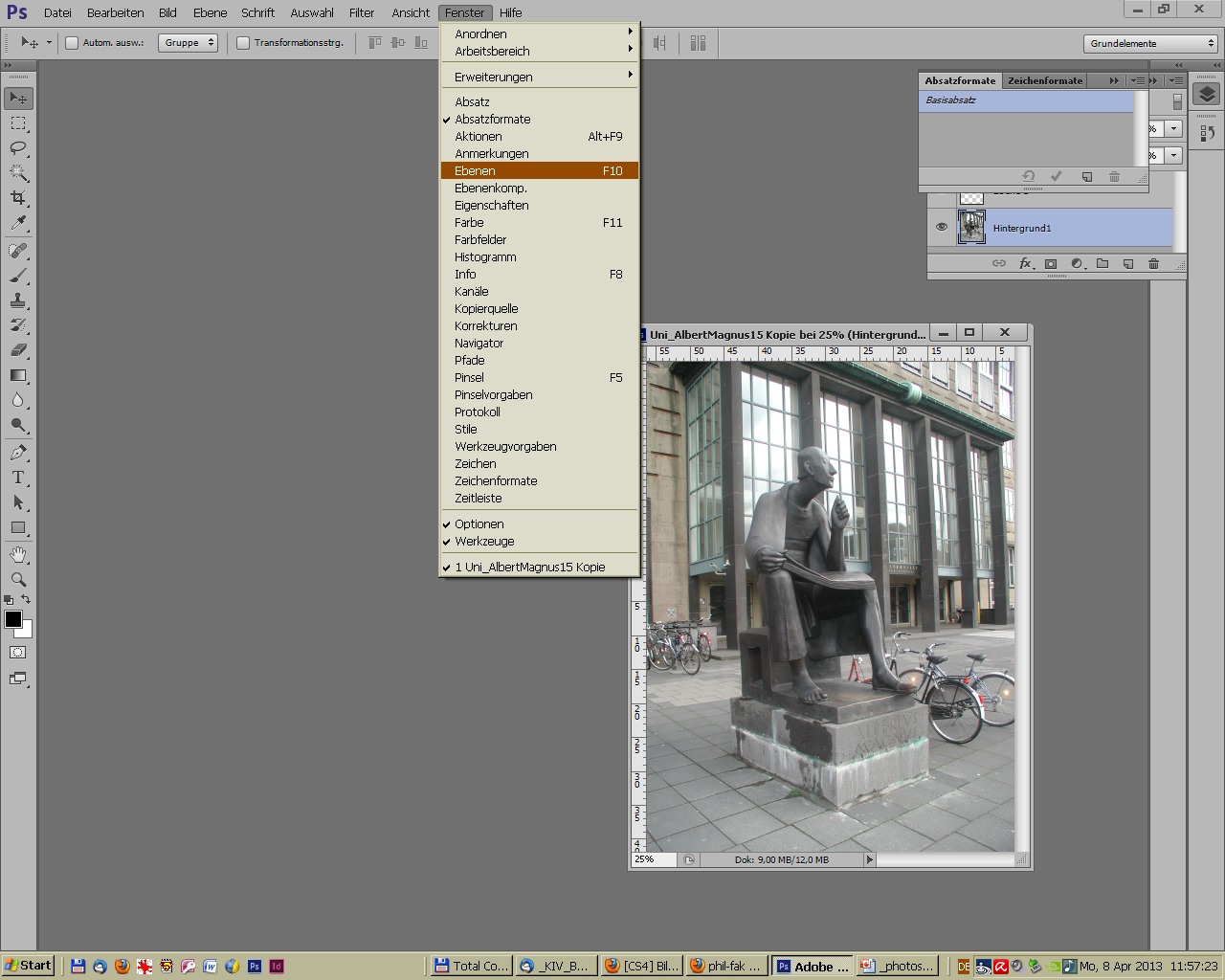 Arbeiten mit Ebenen
Nur eine Ebene ist aktiv
Die Ebene ist dunkelblau markiert 
Sichtbar machen, unsichtbar machen
Sperren von Ebenen
Benennung von Ebenen  		
Löschen von Ebenen 		»
Die Hintergrund-Ebene
Die Hintergrund-Ebene ist standardmäßig vorhanden
Immer fixiert (wenn sie allein vorhanden ist!)
kann nicht ausgeblendet werden
kann nicht gesperrt werden
kann dupliziert werden
Danach kann die Hintergrund-Ebene gelöscht werden  »
Reihenfolge der Ebenen
Blickrichtung von oben nach unten
Die obere Ebene versperrt die untere Ebene
Ändern der Reihenfolge 		»
Hauptmenü EBENE
Ebene einfügen
Eigenschaften von Ebenen   
Ebenenstile 
Einstellungsebene als besondere Ebene      
Zusammenführen von Ebenen 		»
DEMO
Texte
Das TEXT-Werkzeug
T-Werkzeug in der Werkzeugleiste anklicken	
Schreiben wie in WORD
Keine langen Texte schreiben 
Es entsteht eine Text-Ebene 			»
DEMO
Ebenen-Stile
Schatten zu einem Text hinzufügen
Schlagschatten    
Konturen und Profile 		»
DEMO   Personen-Gruppe
Freistellen
Freistell-Werkzeug
Freistellen 
durch Auswahl 
Viereckig
Kreisförmig
Lasso      
Schnellauswahl-Werkzeug  (beim Zauberstab)      »
Auswahl bearbeiten
Alles auswählen 
 Menü  umkehren      
 Auswahl vergrößern
 Auswahl transformieren
 mit Inhalt
 ohne Inhalt     »
Bearbeiten ohne Inhalt
Menü AUSWAHL
 AUSWAHL TRANSFORMIEREN »
Bearbeiten mit Inhalt
Menü BEARBEITEN
TRANSFORMIEREN  
skalieren
drehen
perspektivisch verzerren     »
Zauberstab
Zauberstab
Methode zur Auswahl gleicher Pixel 
  Auswahllinie
wird mit einer einheitlichen Pixelkette gesucht 
Kann nicht bei Bildern im BITMAP-Modus angewandt werden.        
Es gilt der in den Optionen angeklickte Hinzufüg-Modus  »
Zauberstab
Zauberstab
Methode zur Auswahl gleicher Pixel 
  Auswahllinie
wird mit einer einheitlichen Pixelkette gesucht 
Kann nicht bei Bildern im BITMAP-Modus angewandt werden.        
Es gilt der in den Optionen angeklickte Hinzufüg-Modus  »
Zauberstab-Optionen
Toleranz 
Wert zwischen 1-255
Bei kleinen Werten ähnliche Werte wie das angeklickte Pixel 
Bei großen Werten  breite Streuung
 benachbart 
Es wird eine fortlaufende Linie gesucht
Sonst: alle Pixel des Bildes werden nach Toleranz ausgewählt                      »
DEMO
Schnellauswahl-
Werkzeug
Schnellauswahlwerkzeug
Werkzeugleiste beim Zauberstab
Auswahl hinzufügen/abziehen aktivieren
Mit der linken Maustaste auf gewünschten Bildteil klicken  »
DEMOSchnellauswahlwerkzeug
Filter anwenden
Filter
Menü FILTER
 künstlerische Filter
 Foto-Filter:    
 Scharfzeichnen
 Weichzeichnen   »
Scharfzeichnen
Schärfen eines Fotos
 Filter ›Scharfzeichnung
 Nicht immer geeignet     »
Arbeitsmodus
Arbeitsmodus
Standardmodus
Normale Arbeitsmodus
Arbeiten an den Bilddaten
Maskierungsmodus   
Arbeiten mit einer Maske
Nicht möglich an Bilddaten zu arbeiten    »
Wechseln in den  Maskierungsmodus
Wechseln zwischen beiden Modi   
Klicken in die Werkzeugleiste
SHIFT+Q
Beim Wechsel in den Standard-Modus
Entsteht eine Auswahl
Kante der Maske »
Arbeiten im  Maskierungsmodus
Es kann nur die Maske bearbeitet werden
schwarz/weiß 
Vordergrund-/Hintergrundfarbe     
Radierer oder Buntstift/Werkzeugspitze  



DEMO    »
Ende                 			2. Stunde